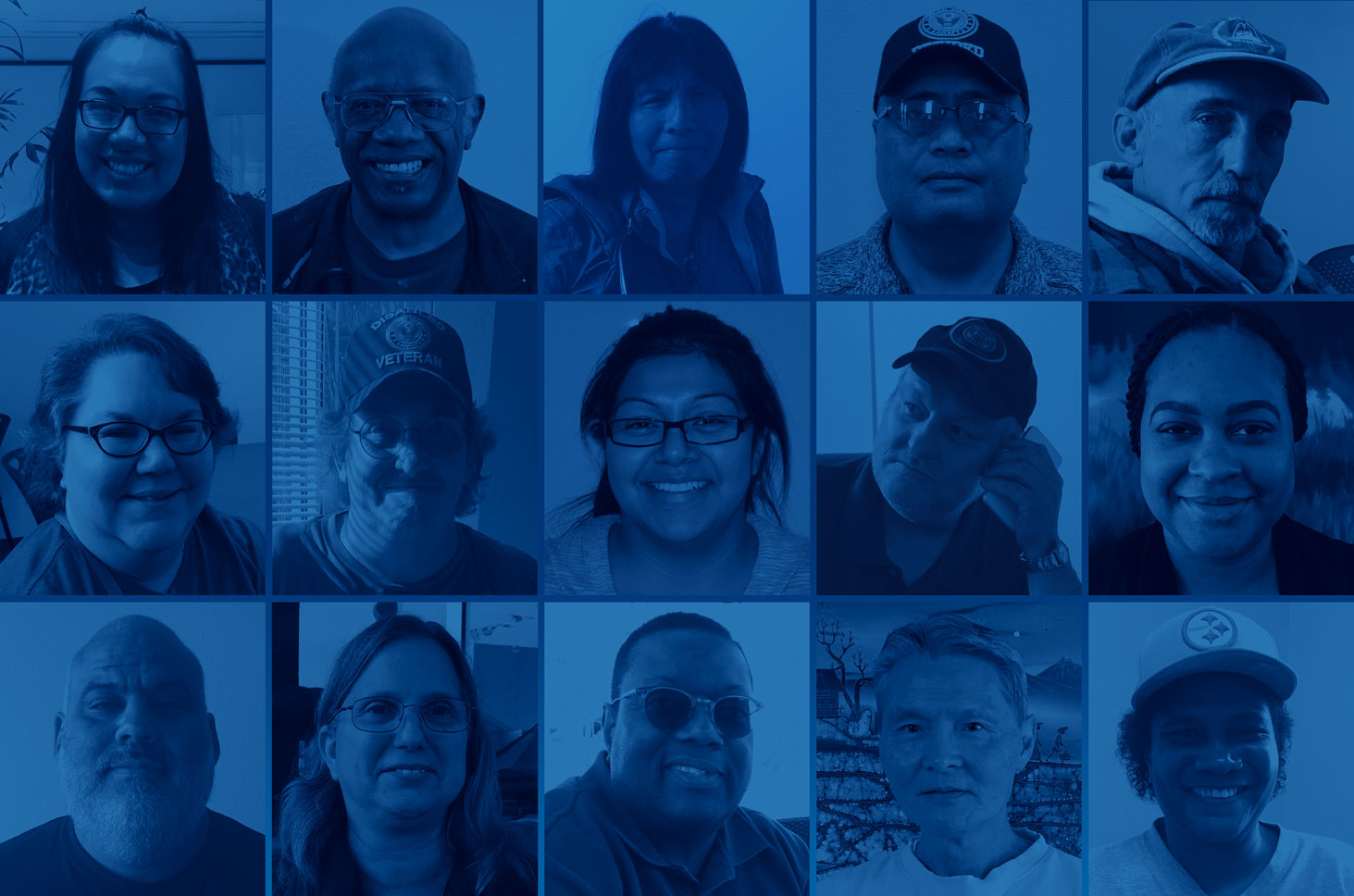 Veteran Wait Times and Appointment Cancellation Analysis: Insights-to-Action


Evan Albert, Director of Measurement and Data Analytics
Dept. of Veterans Affairs, Veterans Experience Office
Evan.Albert@va.gov
Data Innovation Workshop
February 23, 2023
6146
For Internal VA Use Only—Working Draft, Pre-Decisional, Deliberative Document
Cardiology (303) Facilities with Highest Average Wait Time From PID
1/1/2021-2/1/2023
GI Procedures (321) Facilities with Highest Average Wait Time From PID
1/1/2021-2/1/2023
Women’s Health (322/704) Facilities with Highest Average Wait Time From PID
1/1/2021-2/1/2023
Subcategory Clustering
Impact on Quality of Care
Time
Friction
Timelines
Same Day Cancellations
Phone System
Customer Service/Satisfaction with Care
Technology
Communication
Administration
*Travel
Multiple Cancellations
BLUF: The team identified three general clusters or concepts among the subcategories that we’ve named Time, Friction, and Impact on Quality of Car
5
Subtopic Overview
Veterans sometimes leave comments in the Outpatient Services Survey related to cancelled or rescheduled appointments. The table below reflects a breakdown of comments by theme in (12/1/2022 – 1/1/2023)
For Internal VA Use Only—Working Draft, Pre-Decisional, Deliberative Document
Outpatient Services Surveys: Cancellation Comments by Month
7
Analysis of Time
Causes
Veterans inferred that staff shortages are the primary cause of cancellations and delays.
Many veterans stated that the coronavirus pandemic has increased the frequency of cancelled appointments.
Common Recommendations
Fewer cancellations
Shorter delays for appointments
Hiring more staff
Online scheduling
More Phone Visits
8
Analysis of Time
Summary
Cancellations are such a negative topic because appointments are difficult to obtain. 

Veterans can feel as if they are being punished when they lose their appointment, particularly with little notice, because they know it could be weeks or months before they can reschedule.
9
Analysis of Friction
Causes
Veterans inferred that staff shortages or lack of interest were the main cause of friction such as long phone wait times or non-returned phone calls.
Veterans generally wanted to reduce the number of steps and complexity to receive an appointment such as being able to reschedule appointments online or a single direct number to call when cancelled.
Additionally, many veterans questioned why the onus was on them to reschedule and not simply scheduled automatically at the time of cancellation.
Common Recommendations
Shorter phone wait times
Automatic rescheduling at time of cancellation
Clearer location instructions
Electronic medical portal
10
Analysis of Friction
Summary
Veterans view anything that makes the process of rescheduling longer or more complex negatively. Shorter phone wait times was the most common suggestion to improve ease.
11
Analysis of Impact on Quality of Care
Key Findings
Impact on Quality of Care was the least numerous but most negative cluster.

Veterans were particularly concerned if they believed that the cancellation and delay impacted the quality of care such as:
Multiple cancellations delaying a time sensitive issue such as physical therapy.
Running out of medications between appointments.
Inability to receive mental health services during a time of crisis.
Multiple Cancellations
12
Analysis of Impact on Quality of Care
Summary
The most negative comments were by veterans who believed that the cancellation and delays impacted their quality of care such as those going through a mental health crisis or were at risk for losing their medications.
13
Conclusion and Recommendations
Cancellation of Appointments are a negative predictor of trust due to the long wait time between rescheduling. 
This effect is amplified if the veteran believes the delay will negatively impact the quality of their care such as jeopardizing mental health or medication refills.
In addition, the process of rescheduling is viewed by many as unnecessarily difficult due to long phone wait times or lack of automatic rescheduling.
Common Veteran Recommendations
Fewer cancellations
Shorter delays for appointments
Hiring more staff
Electronic medical portal
Better online system
Clearer instructions of location
14